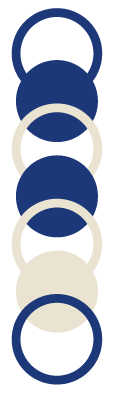 SITUACIÓN VIH
Unidad del Programa de ITS/VIH
mayo 2023
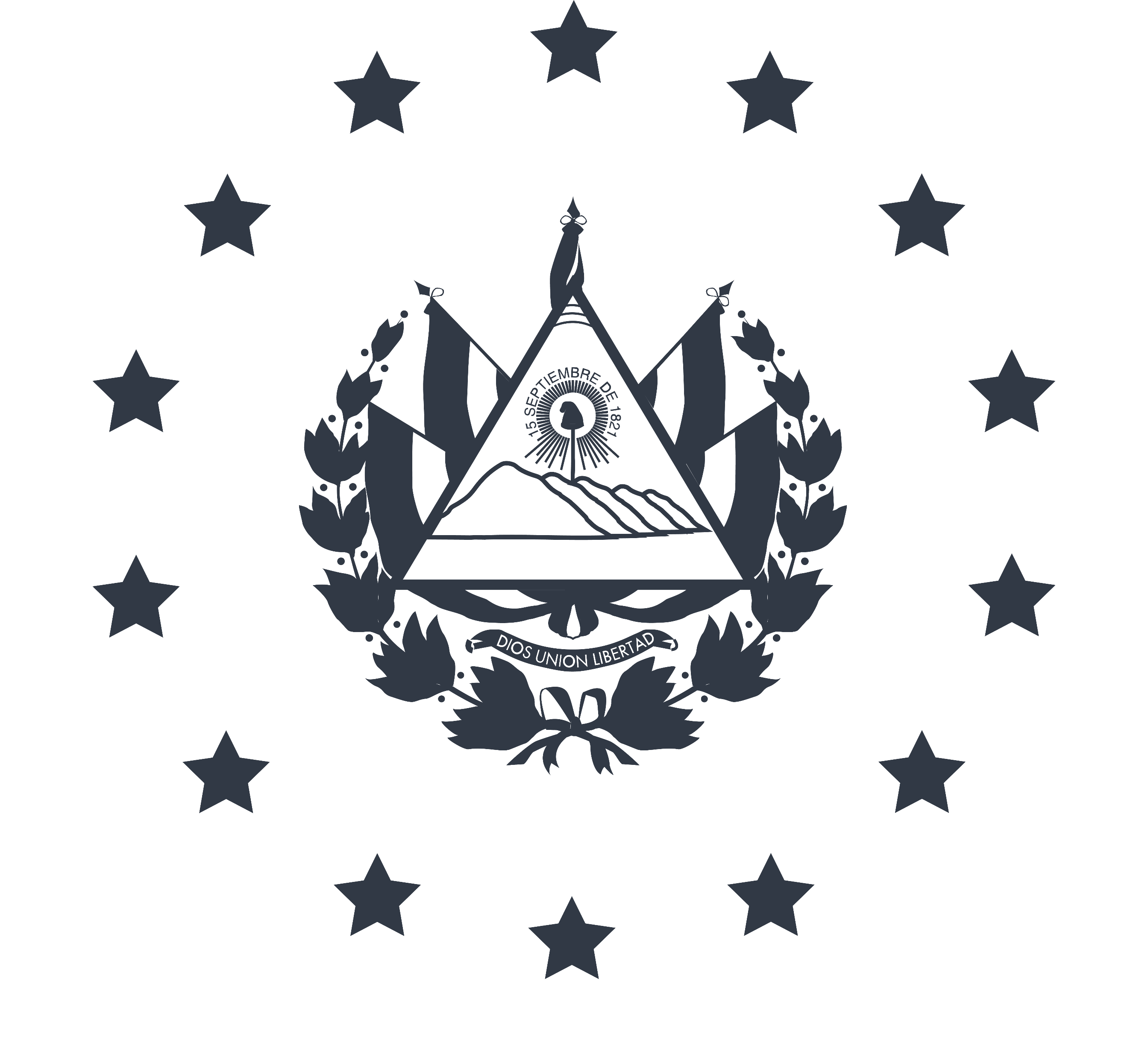 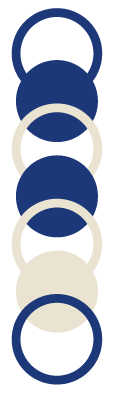 CASCADA CONTINUO ATENCIÓN VIH AÑO 2022
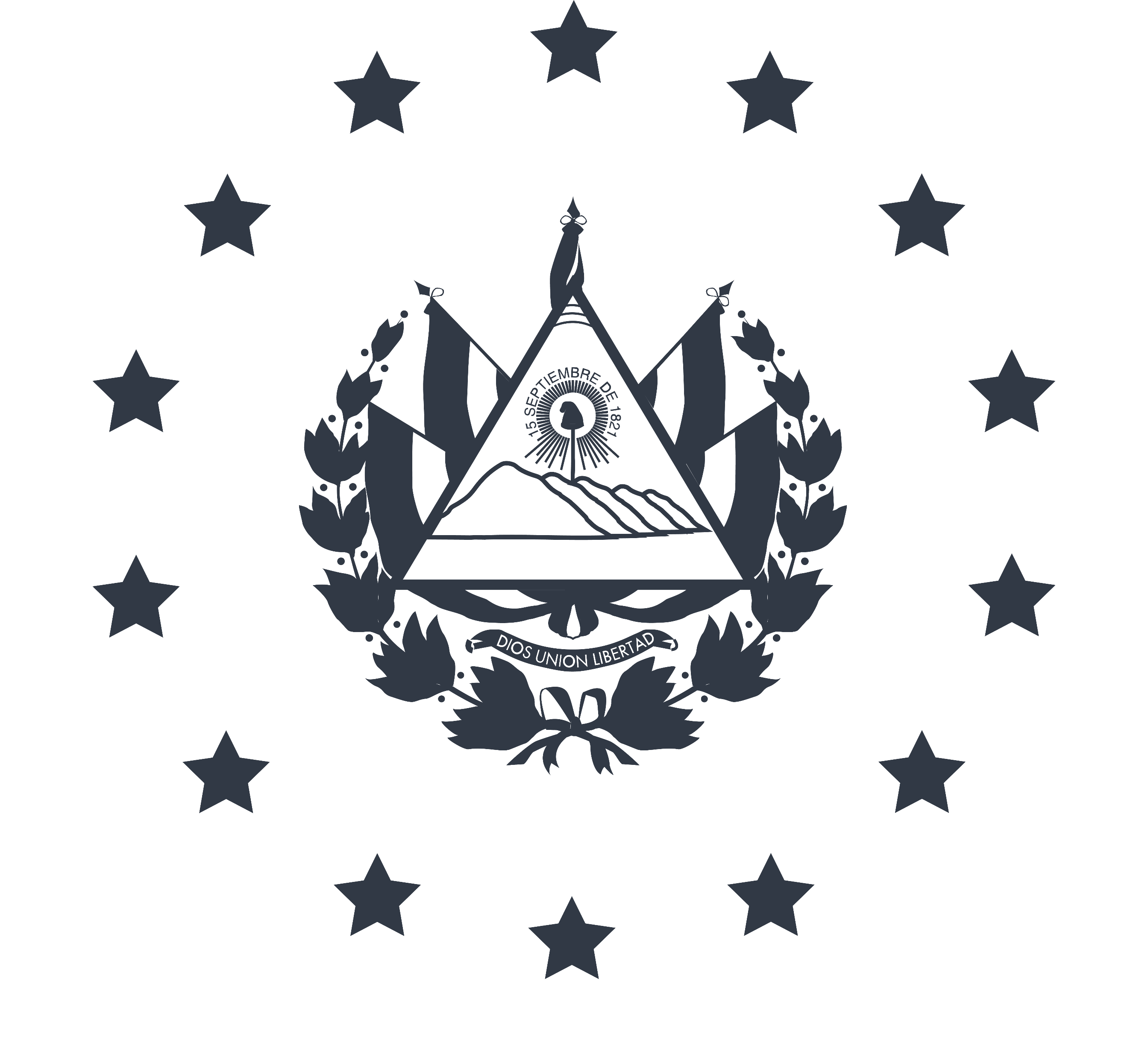 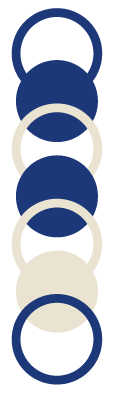 CASCADA CONTINUO ATENCIÓN VIH AÑO 2022
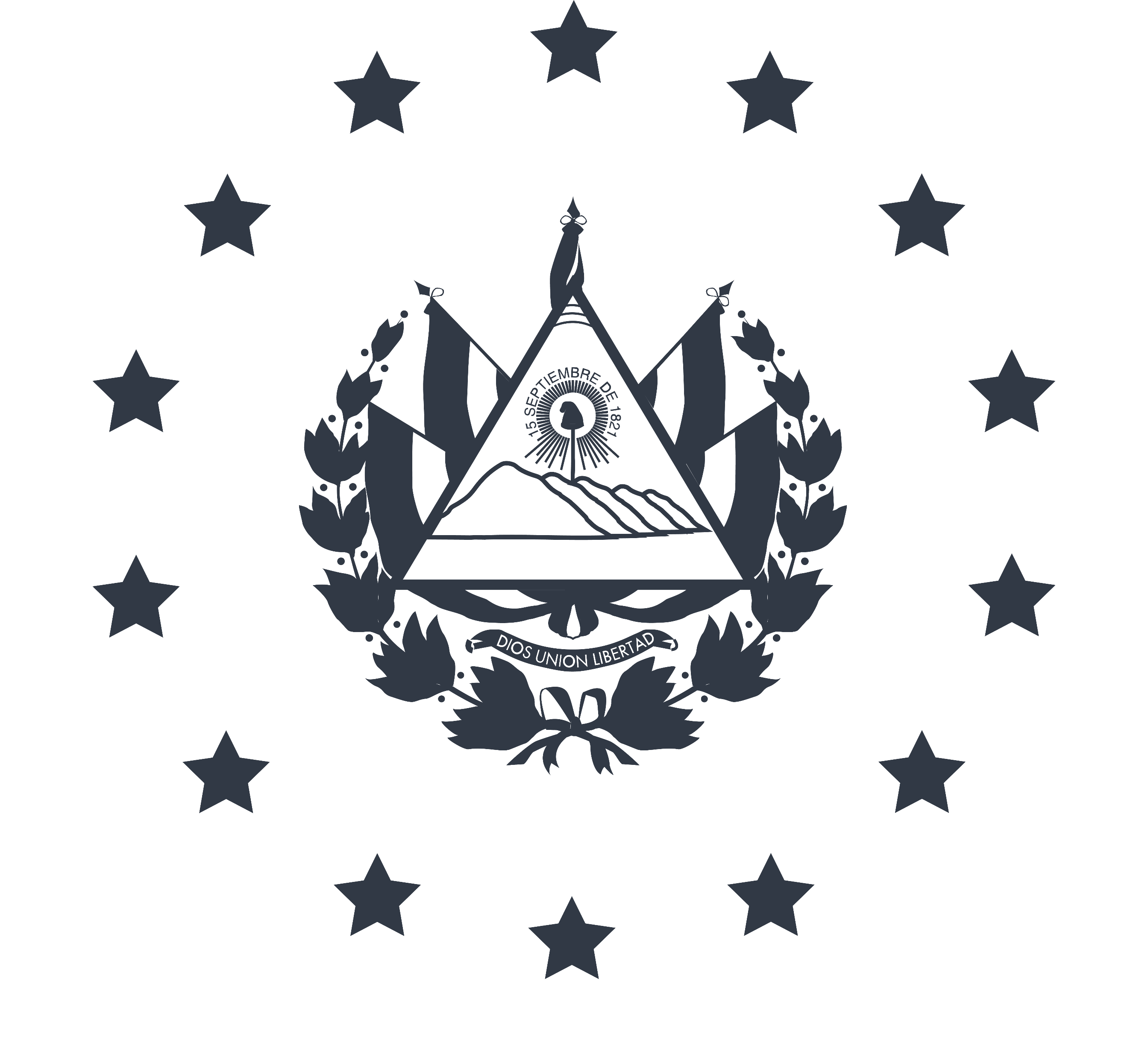 COMPARACIÓN ESTIMACIONES AÑO 2021-2022
Comparación 2023 con el archivo 2022
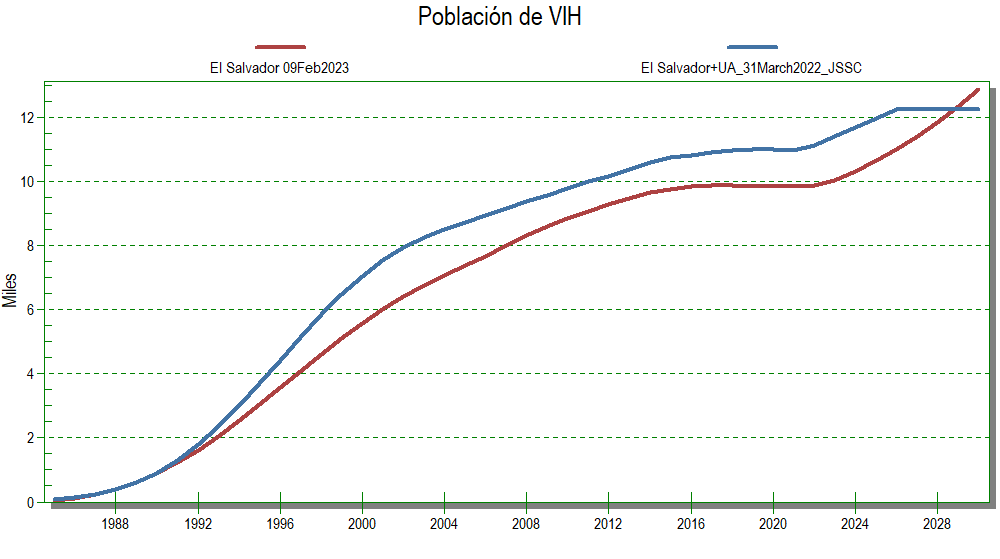 MUJERES
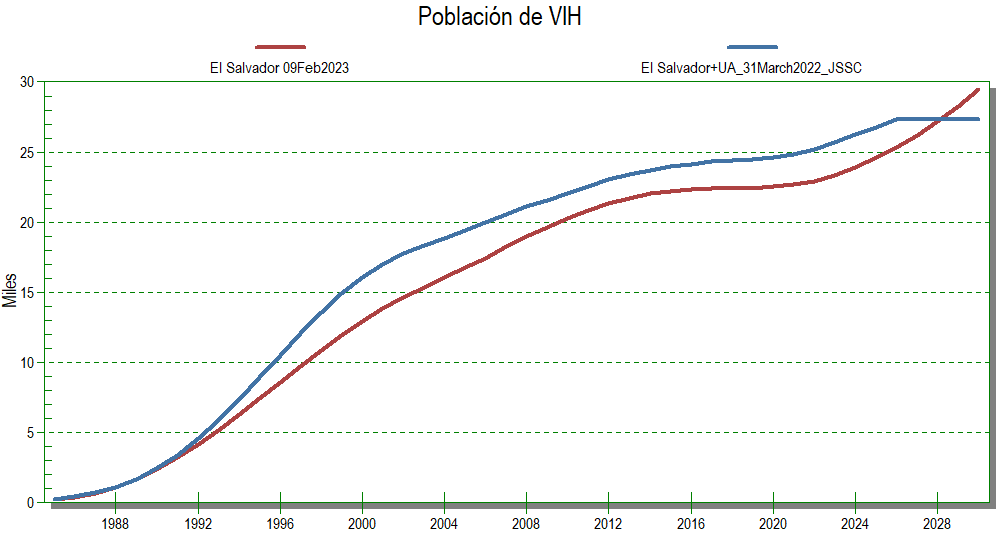 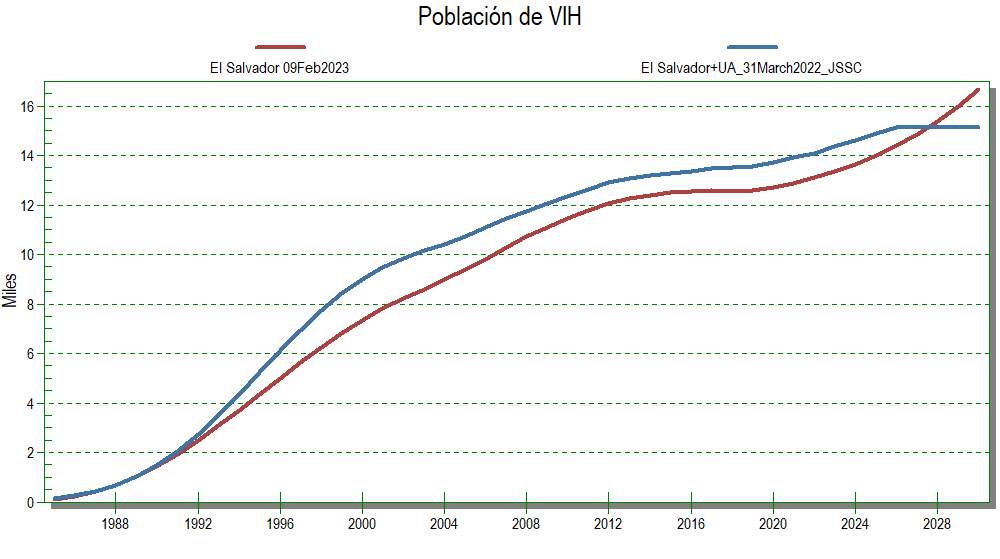 HOMBRES
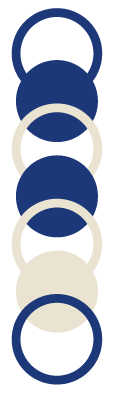 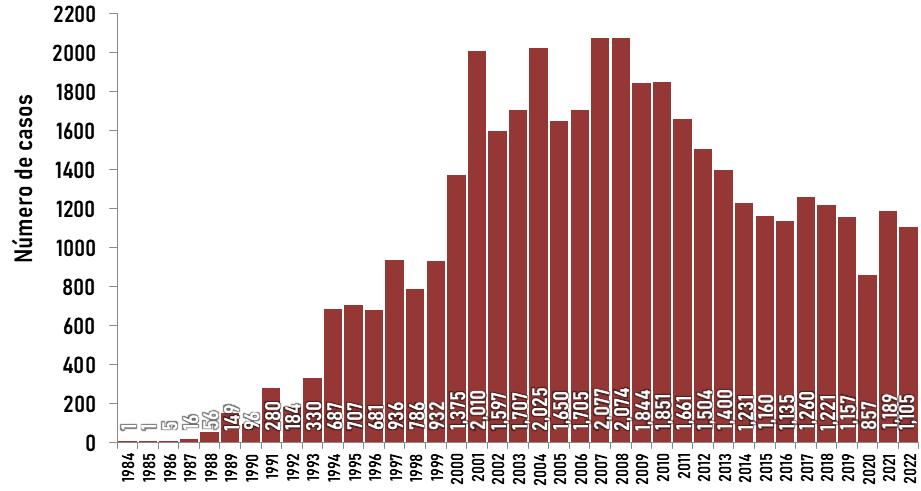 Figura 1. Notificación de casos de VIH, El Salvador, 1984 - 2022.
Fuente: Ministerio de Salud, Unidad del Programa de ITS/VIH, Sistema Único de Monitoreo y Evaluación y vigilancia Epidemiológica del VIH-Sida, 2023.
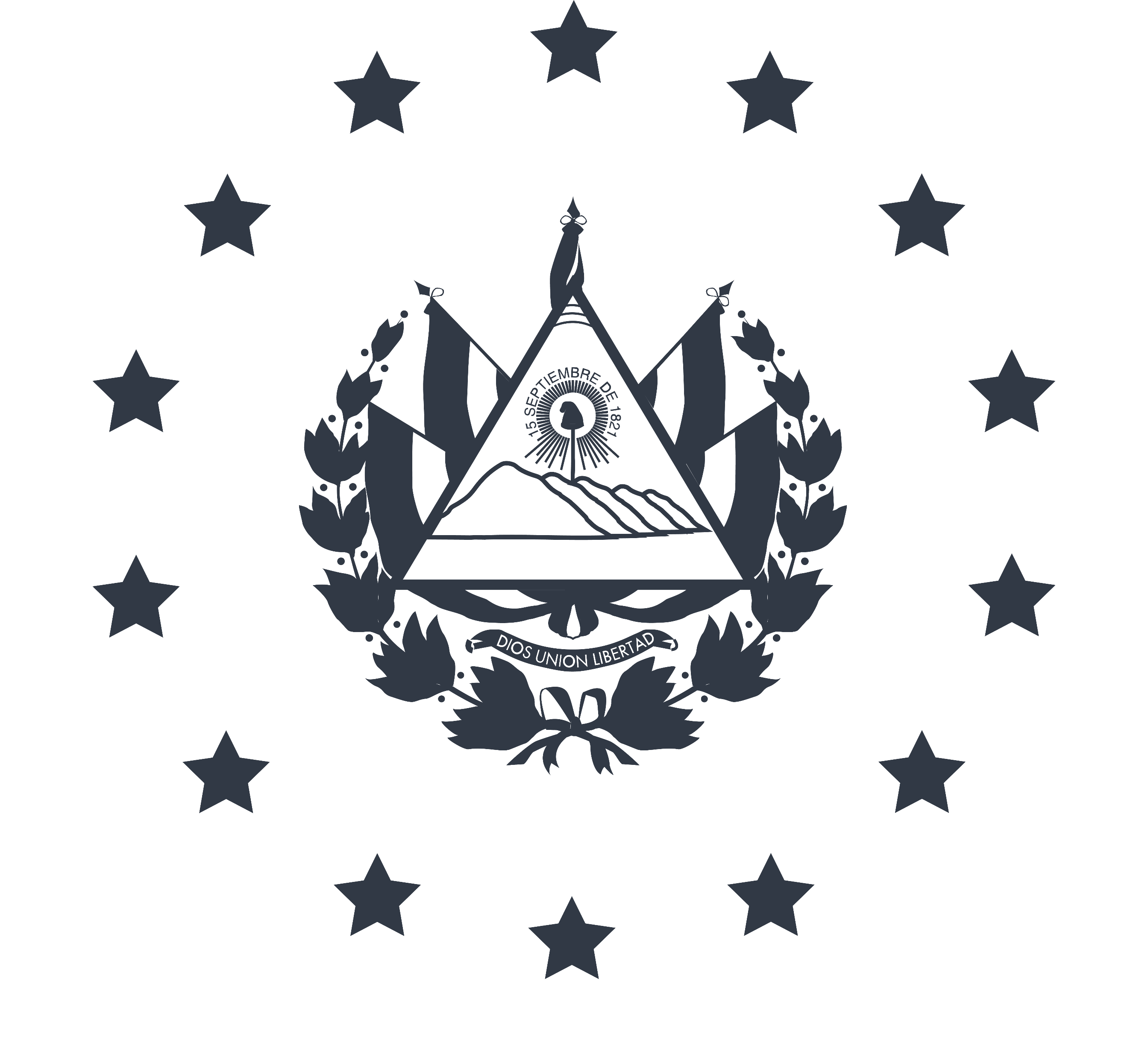 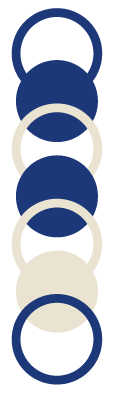 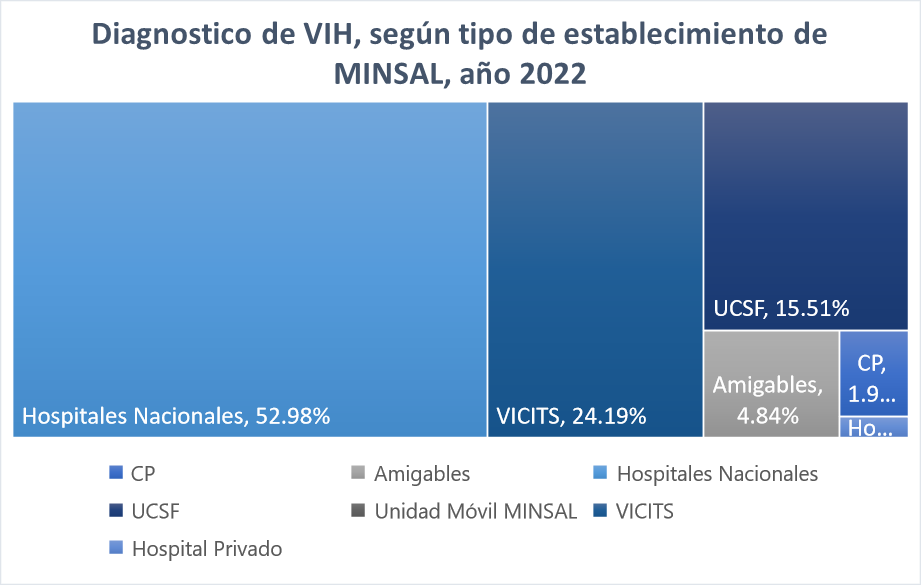 Figura 2. Identificación de casos según tipo de establecimientos que apoya el MINSAL, El Salvador, 2022.
Fuente: Ministerio de Salud, Unidad de Atención Integral a las ITS/VIH, Sistema Único de Monitoreo y Evaluación y vigilancia Epidemiológica del VIH-Sida, 2023.
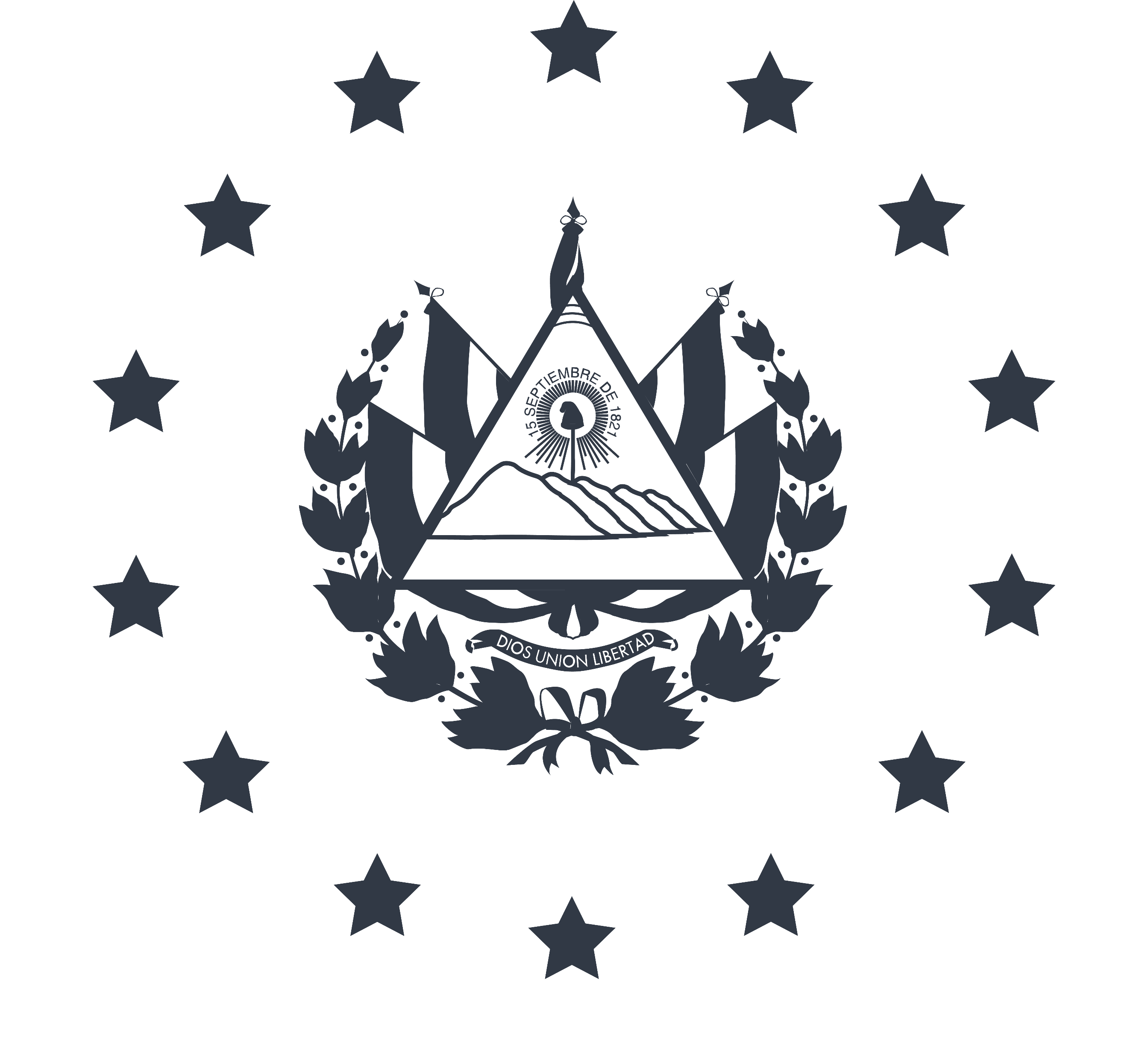 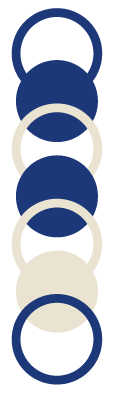 Figura 2. Identificación de casos según tipo de establecimientos del ISSS, El Salvador, 2022.
Fuente: Ministerio de Salud, Unidad de Atención Integral a las ITS/VIH, Sistema Único de Monitoreo y Evaluación y vigilancia Epidemiológica del VIH-Sida, 2023.
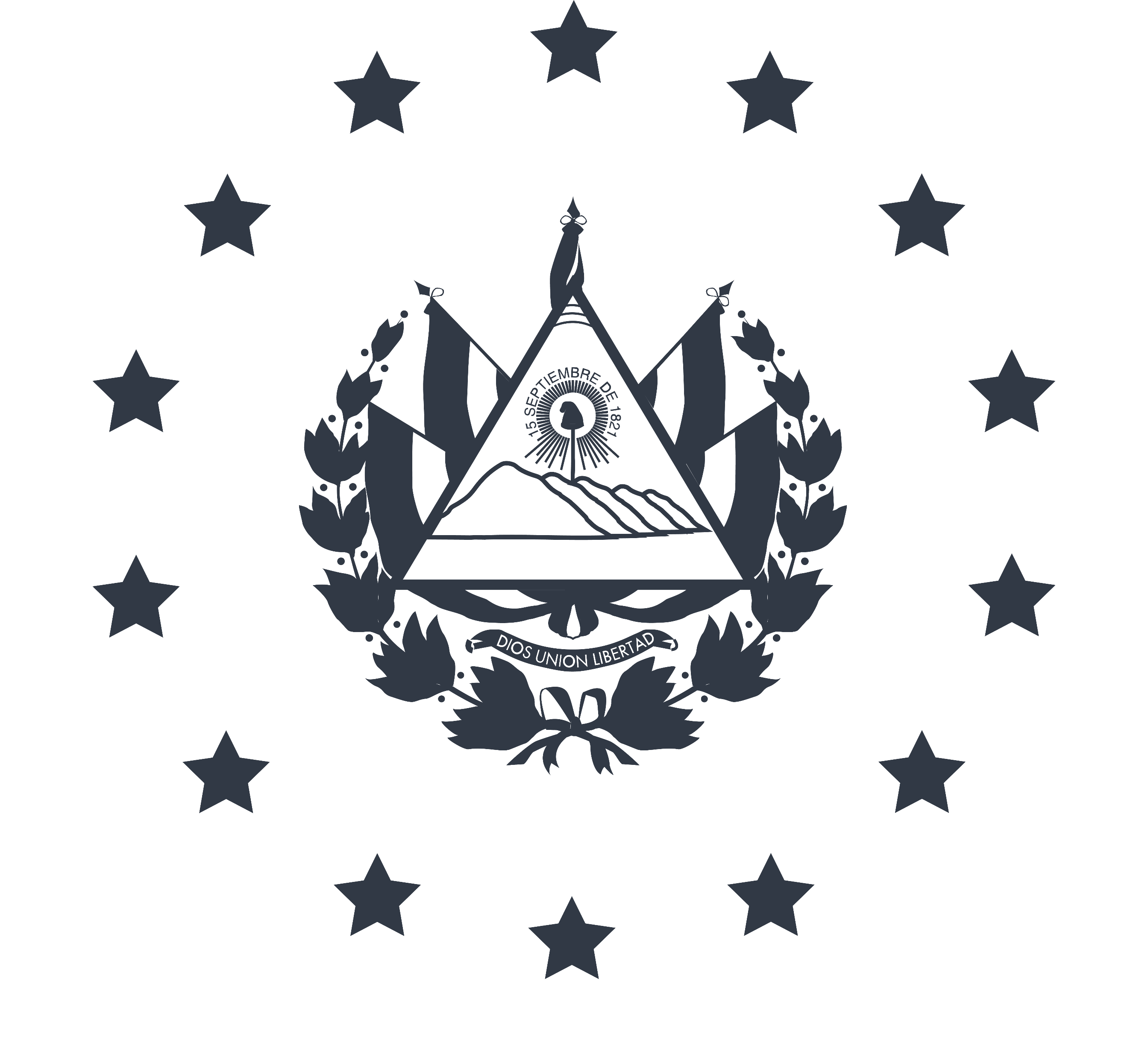 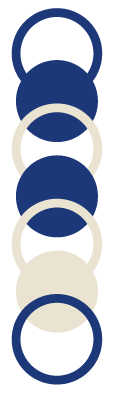 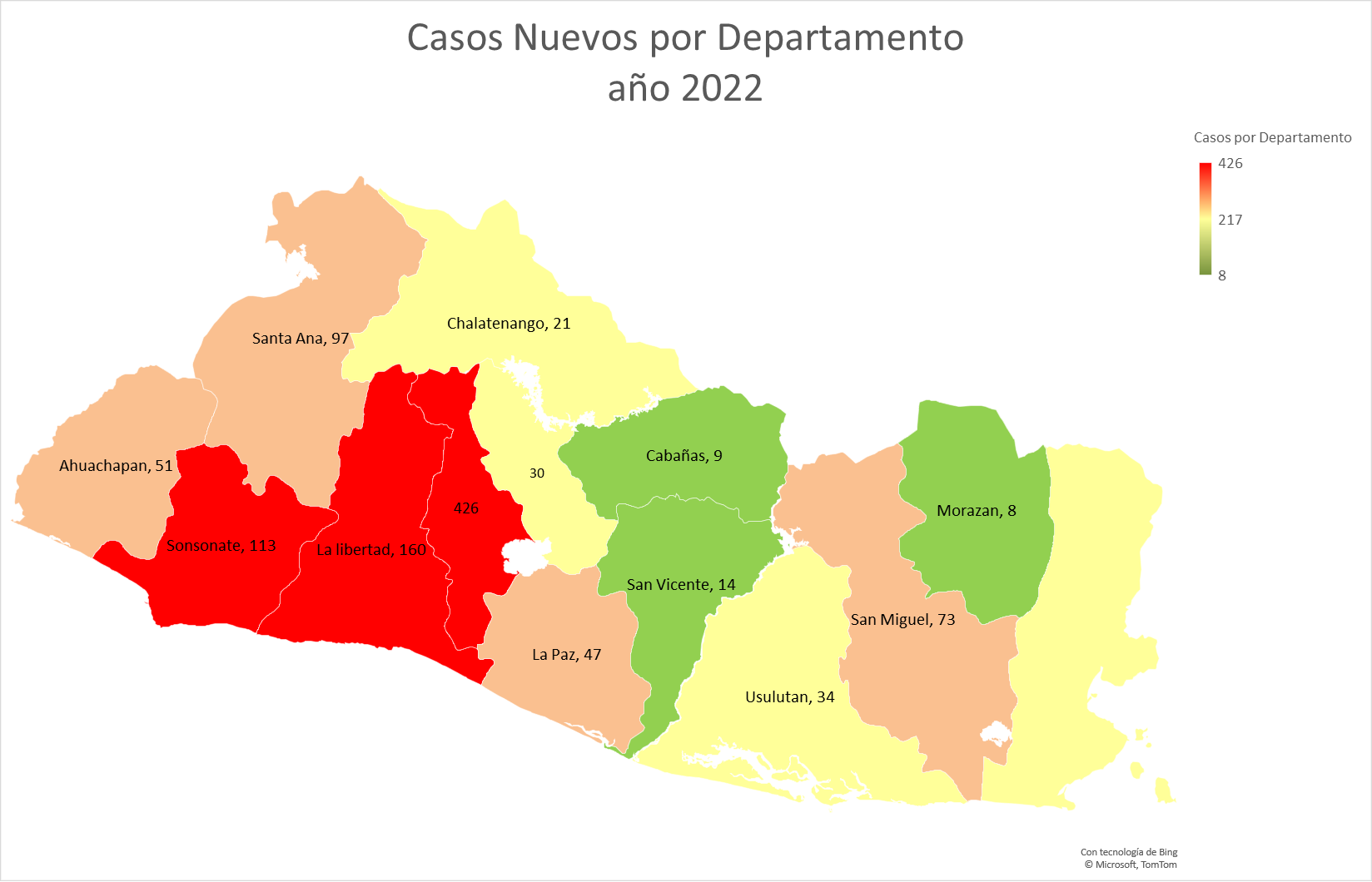 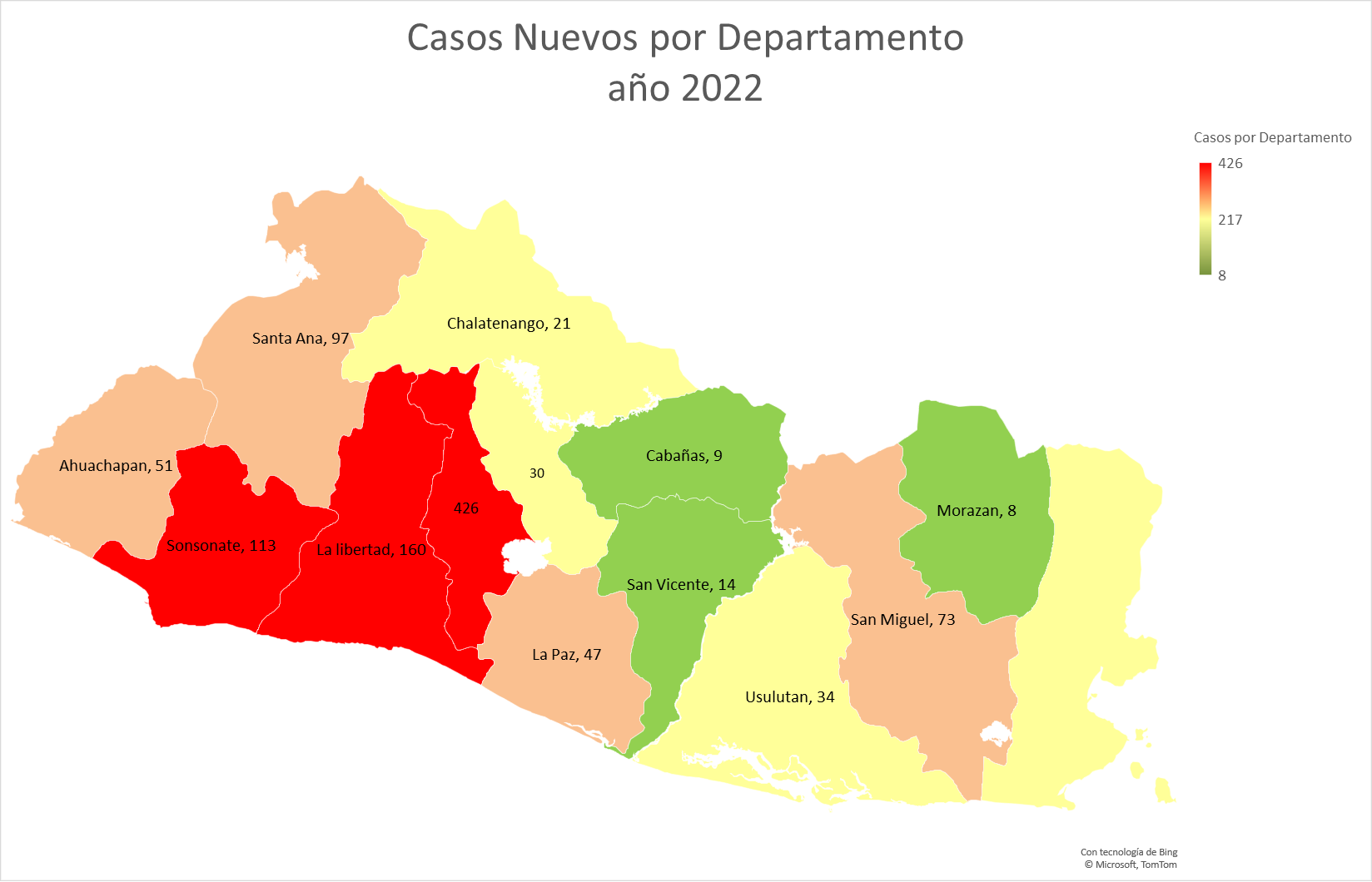 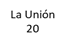 Mapa 1. Número de casos notificados por departamento, El Salvador, 2022.
Fuente: Ministerio de Salud, Unidad del Programa de ITS/VIH, Sistema Único de Monitoreo y Evaluación y vigilancia Epidemiológica del VIH-Sida, 2023.
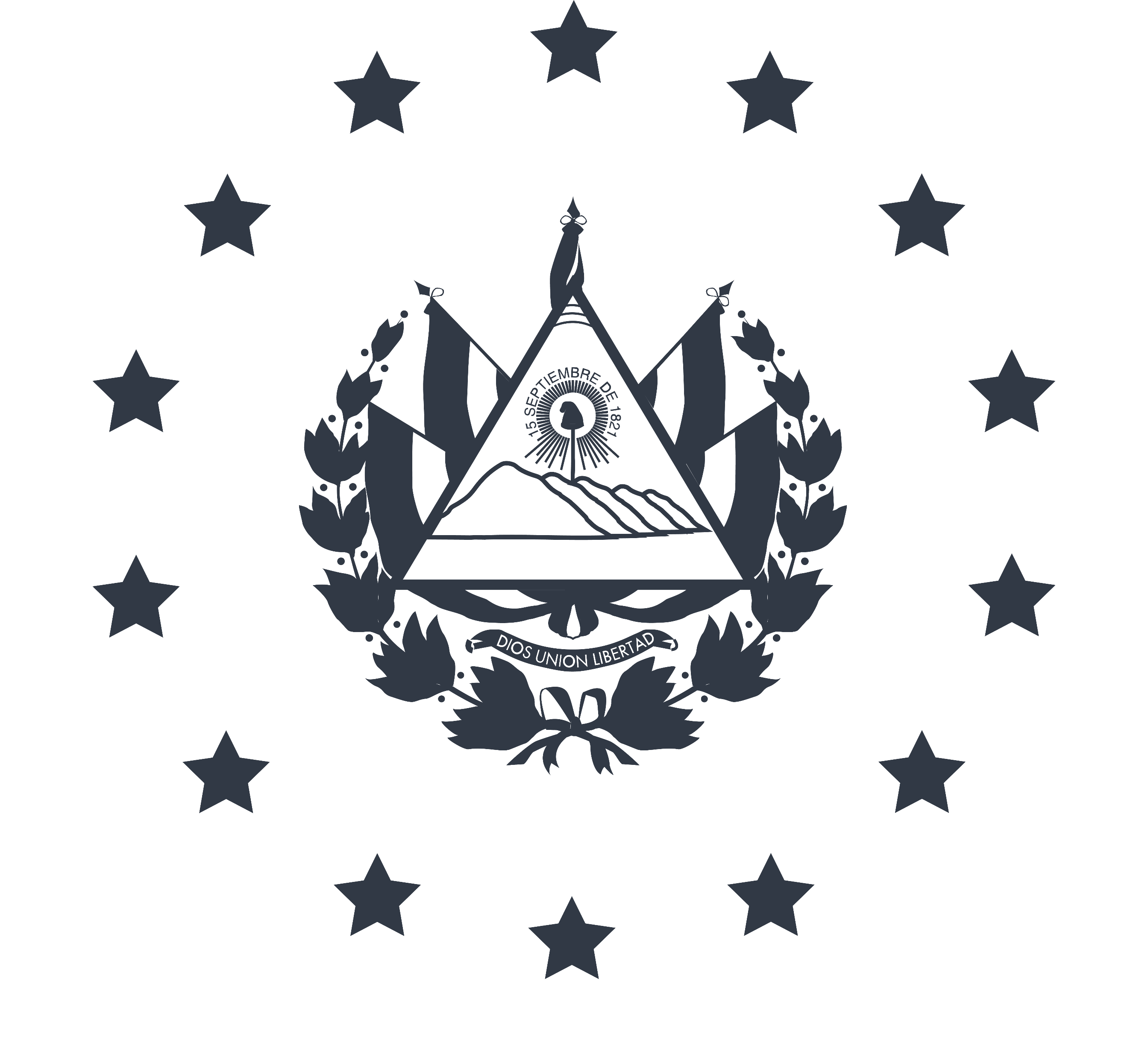 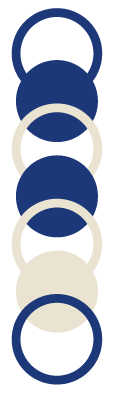 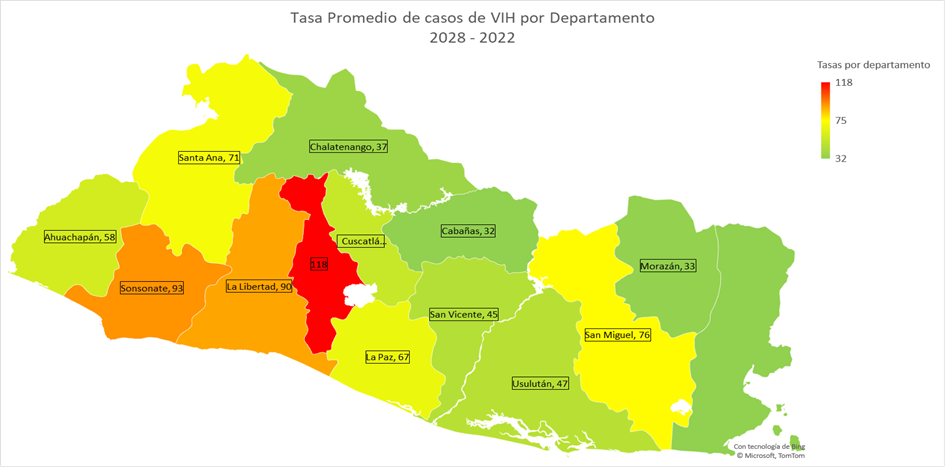 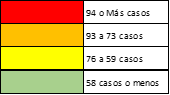 La Unión
17
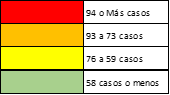 Mapa 2. Tasa de notificación de casos de VIH por departamento, El Salvador, 2022.
Fuente: Ministerio de Salud, Unidad del Programa de ITS/VIH, Sistema Único de Monitoreo y Evaluación y vigilancia Epidemiológica del VIH-Sida, 2023.
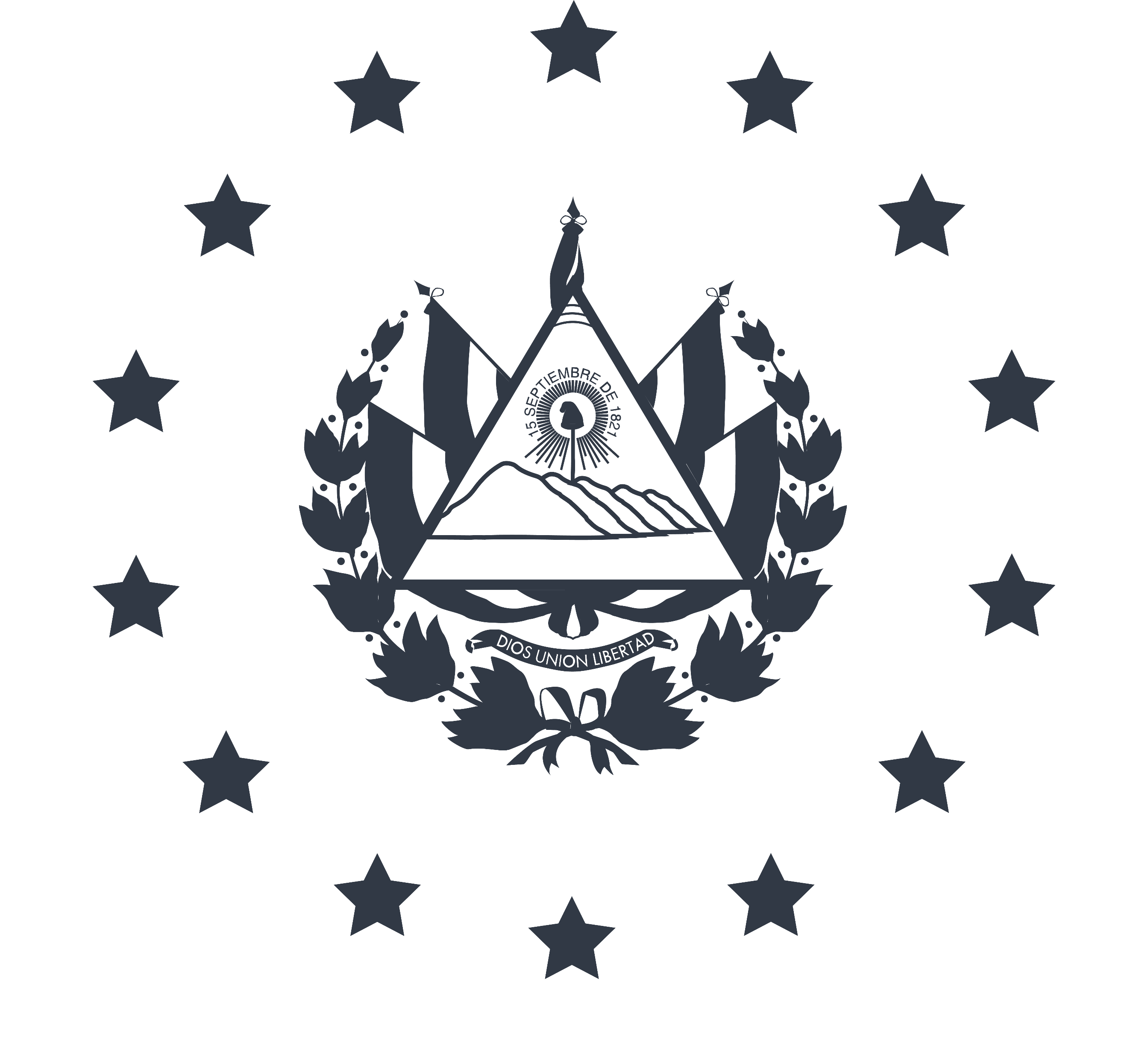 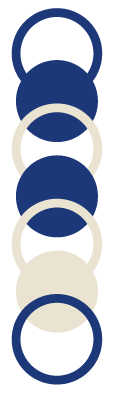 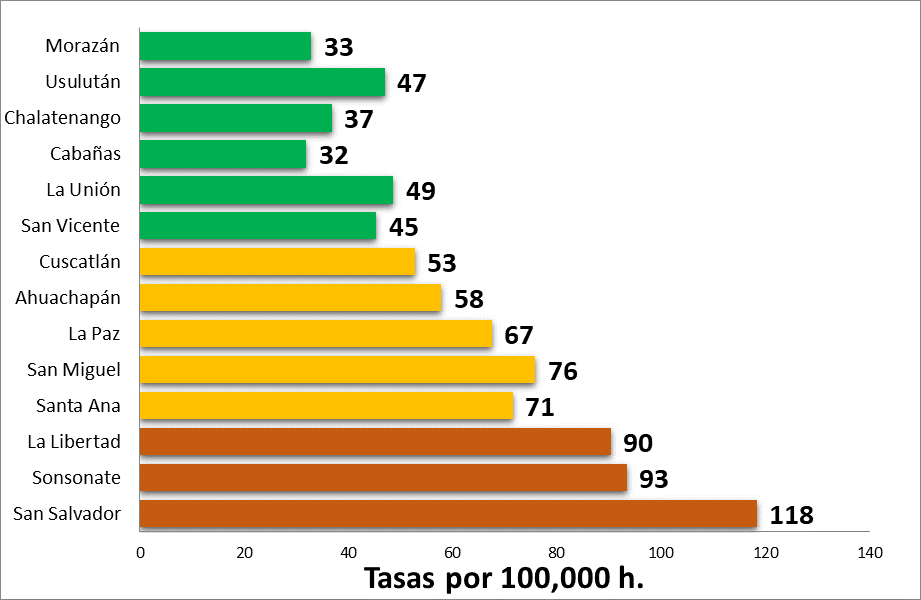 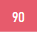 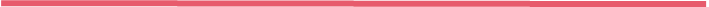 Figura 3. Tasa promedio de notificación de casos de VIH por departamento, El Salvador, 2018 – 2022.
Fuente: construido con datos del Ministerio de Salud, Unidad del Programa de ITS/VIH, Sistema Único de Monitoreo y Evaluación y vigilancia Epidemiológica del VIH-Sida, 2022 y Proyecciones y estimaciones de población, Dirección General de Estadísticas y Censos (DIGESTYC) 2023.
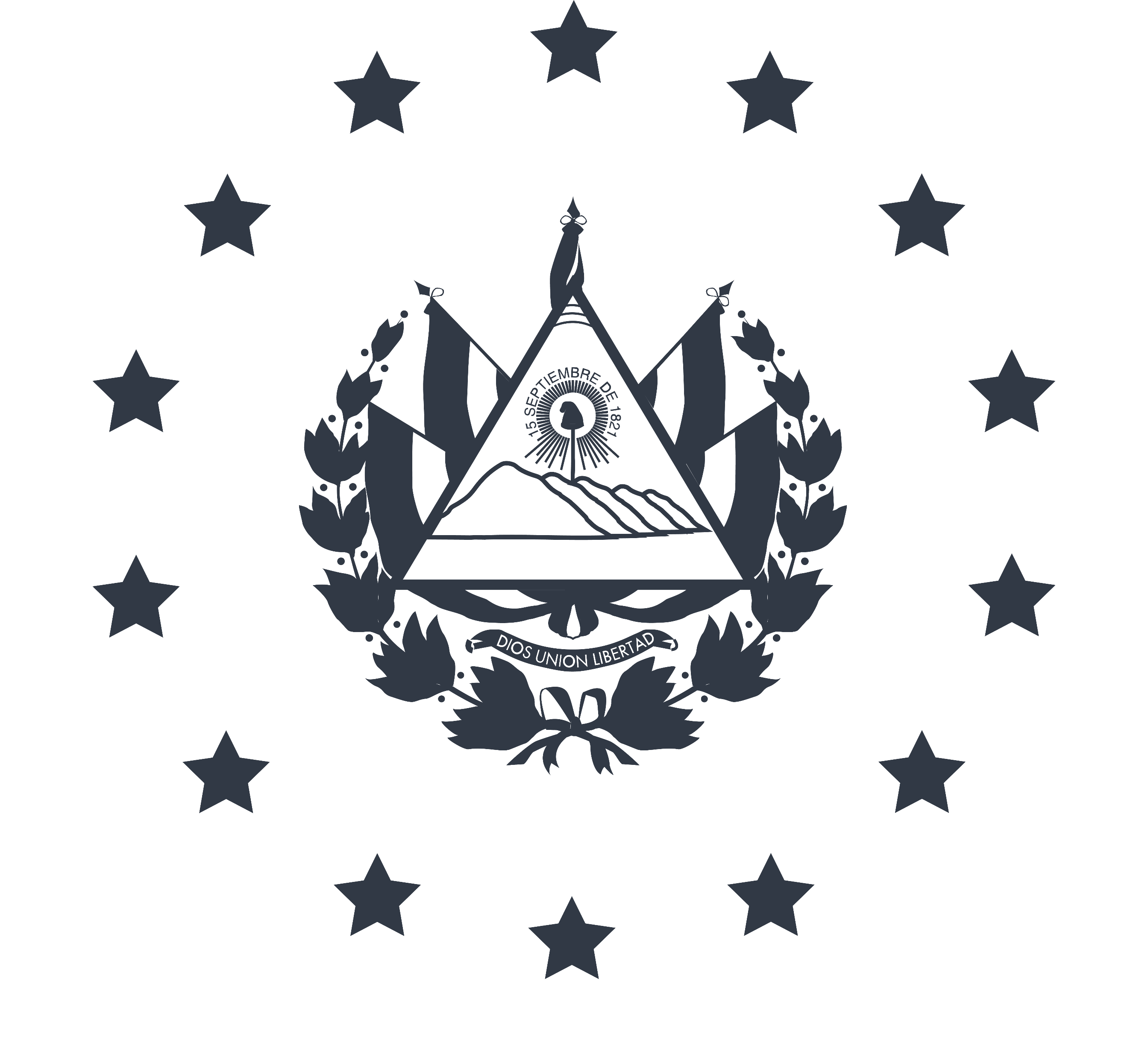 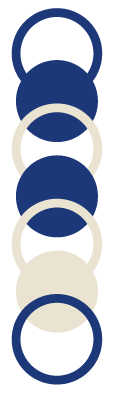 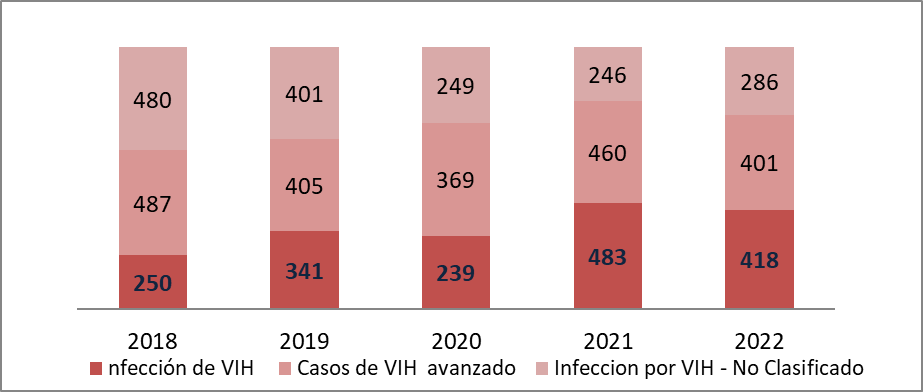 Figura 4. Fase de diagnóstico al momento de detección, El Salvador, 2018 – 2022.
Fuente: Ministerio de Salud, Unidad del Programa de ITS/VIH, Sistema Único de Monitoreo y Evaluación y vigilancia Epidemiológica del VIH-Sida, 2023.
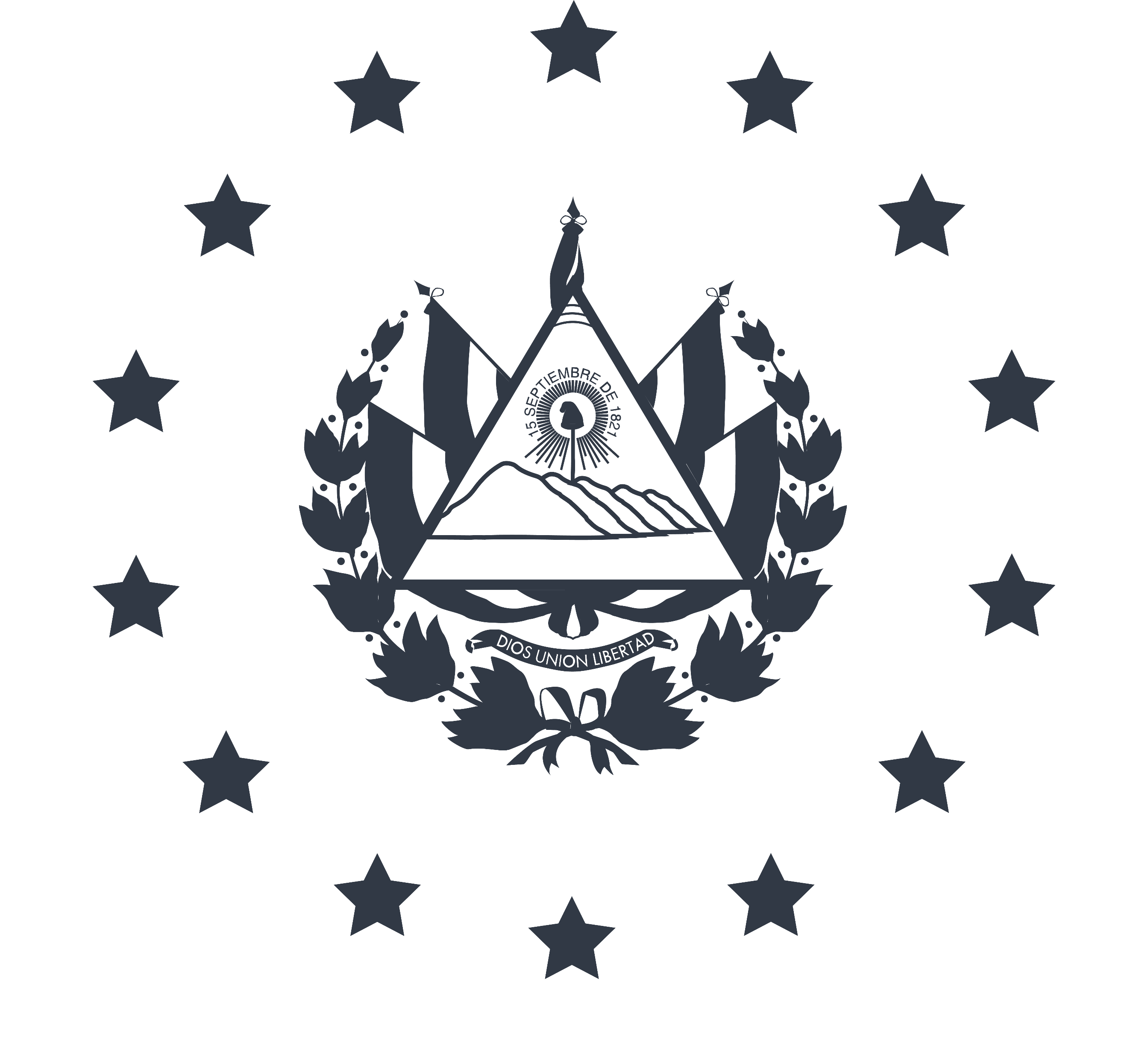 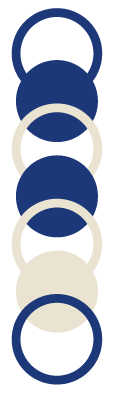 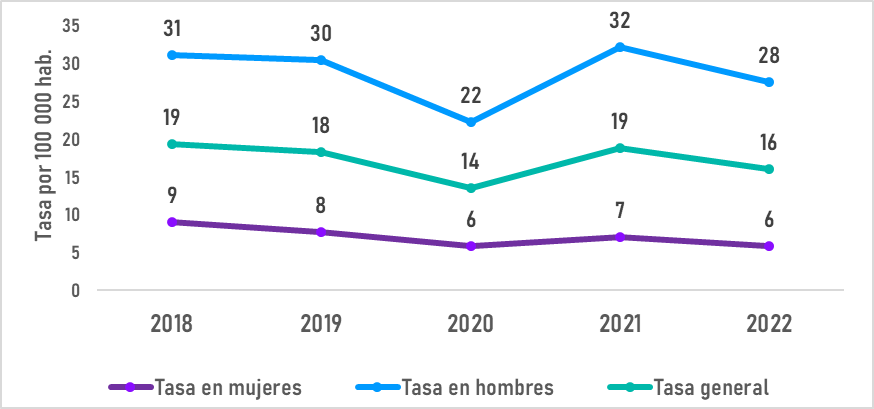 Figura 5. Tasas por 100 000 habitantes de casos VIH según sexo, El Salvador, 2018 – 2022.
Fuente: Ministerio de Salud, Unidad del Programa de ITS/VIH, Sistema Único de Monitoreo y Evaluación y vigilancia Epidemiológica del VIH-Sida, 2023.
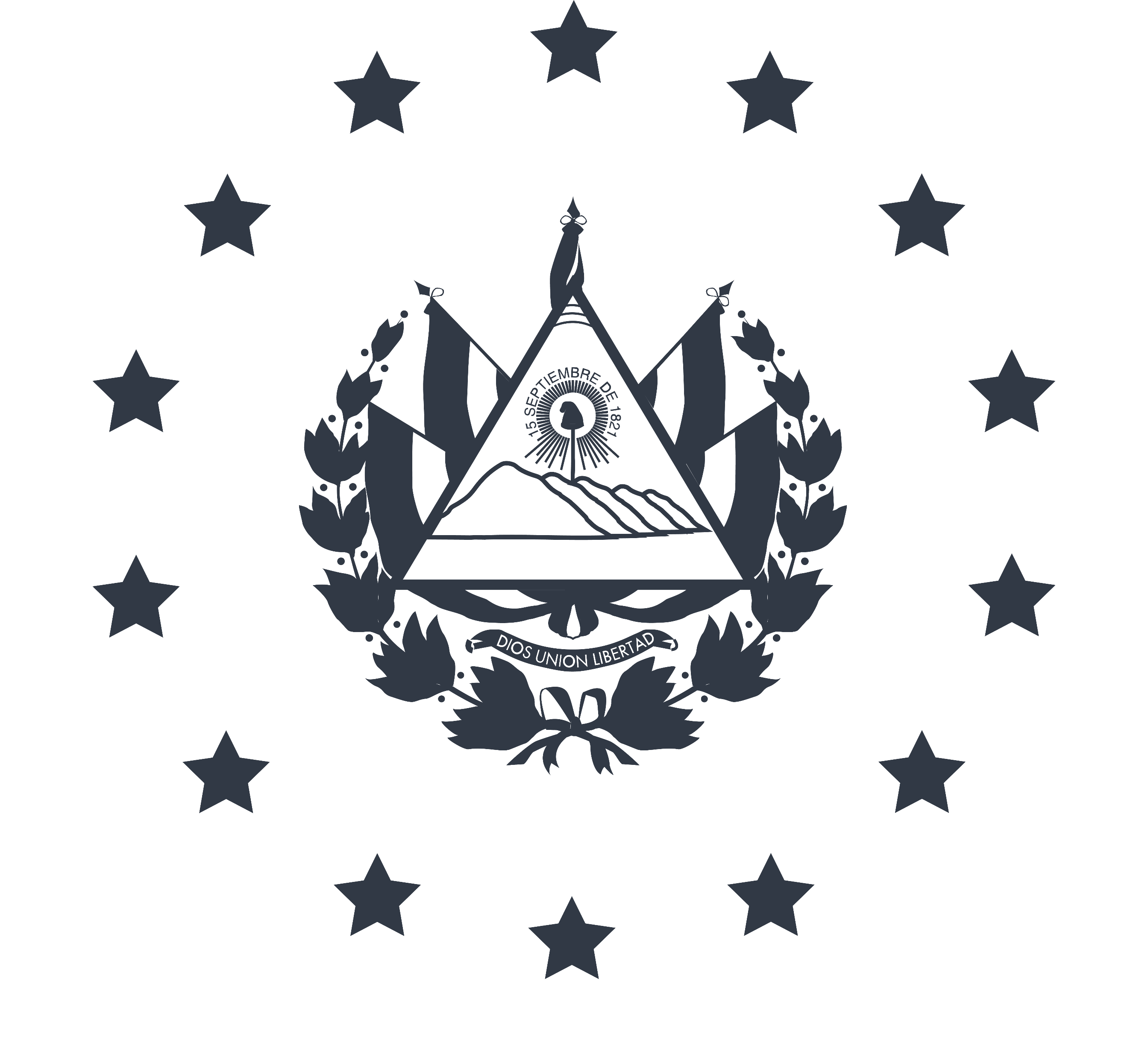 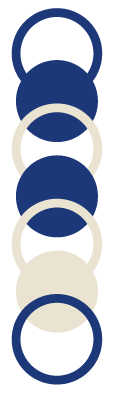 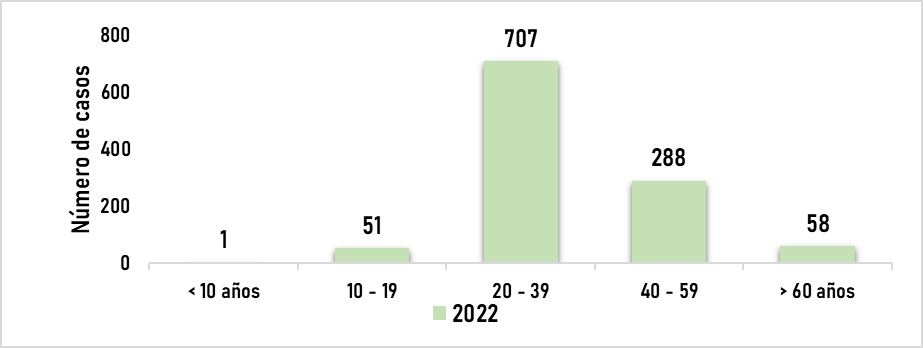 Figura 6. Casos VIH según grupos de edad, El Salvador, 2022.
Fuente: Ministerio de Salud, Unidad del Programa de ITS/VIH, Sistema Único de Monitoreo y Evaluación y vigilancia Epidemiológica del VIH-Sida, 2023
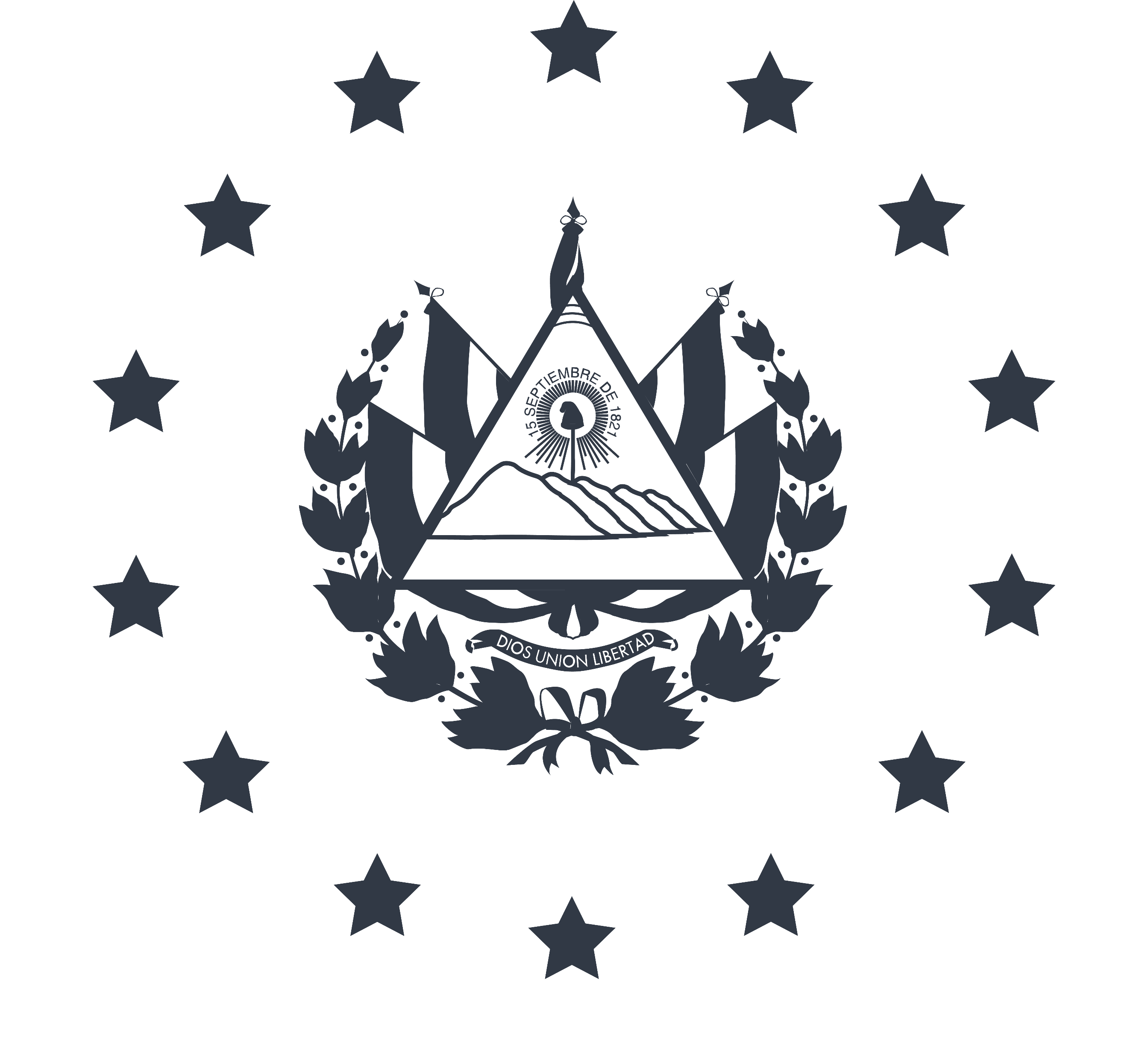 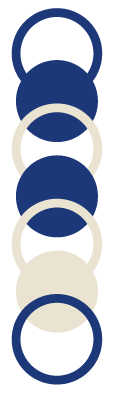 Cascada del continuo de la atención para embarazadas con VIH, 
años 2013 a 2022 por pilares estimación, diagnóstico, tratamiento y carga viral suprimida
P1: Estimación 
P2: Diagnóstico
P5: Tratamiento
P6: Carga viral suprimida
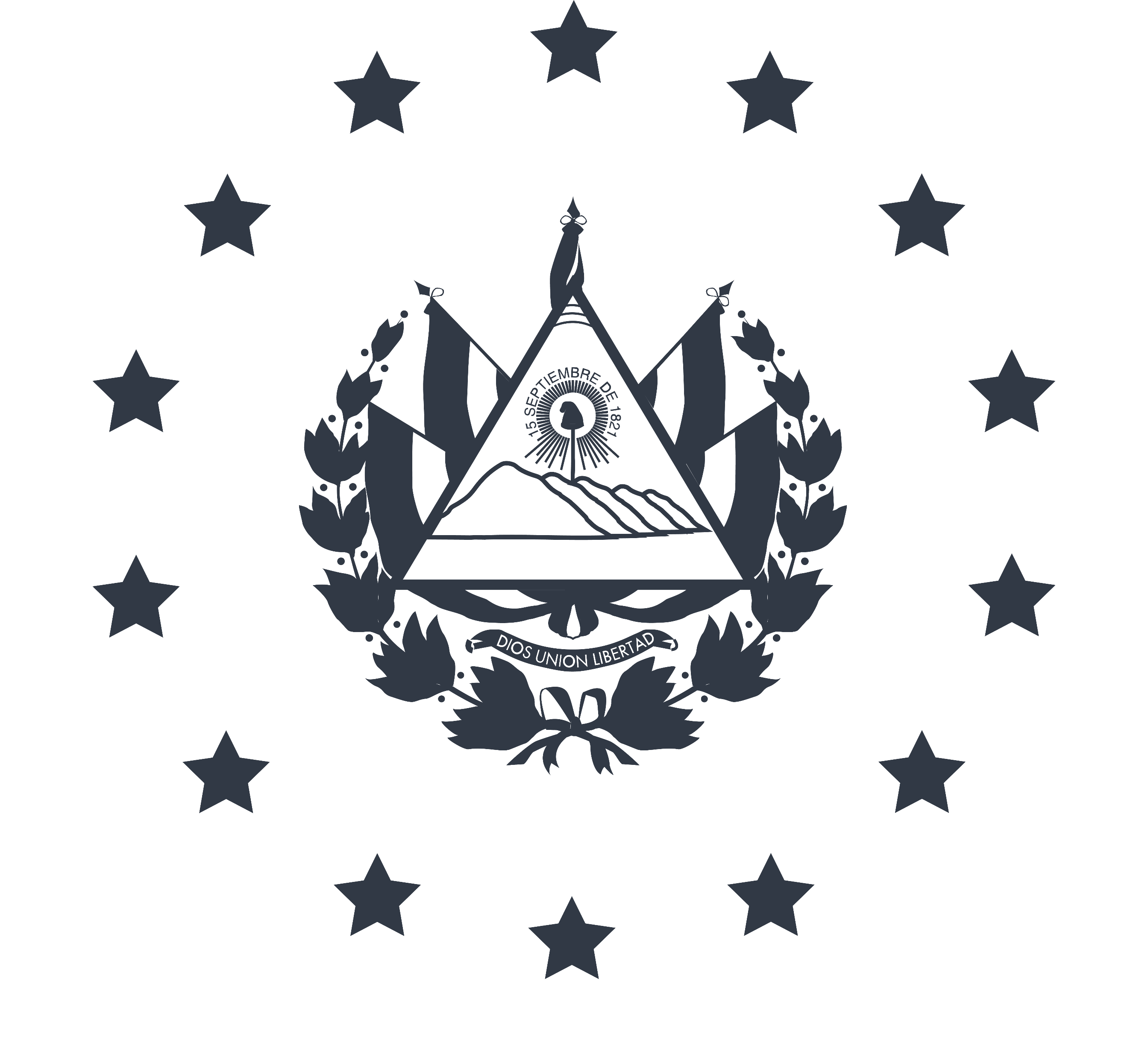 Fuente: Sistema Único de Monitoreo y Evaluación de la Vigilancia del VIH -SUMEVE. Ministerio de Salud- Unidad del Programa  de ITS/VIH.  Pilar 1 estimaciones de Spectrum
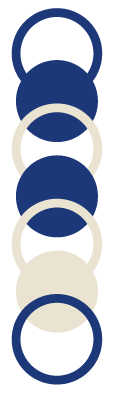 Embarazadas con VIH según su diagnóstico en Hospitales con Clínica de Atención Integral 
en VIH, y porcentaje de embarazadas VIH conocidas en los año 2013-2021. El Salvador.
Línea de base
54%
46%
72%
69%
En acumulado del 2014 al 2021. *El 63% de embarazadas son conocidas y el 37% son nuevas.
71%
66%
65%
66%
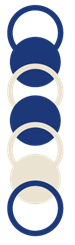 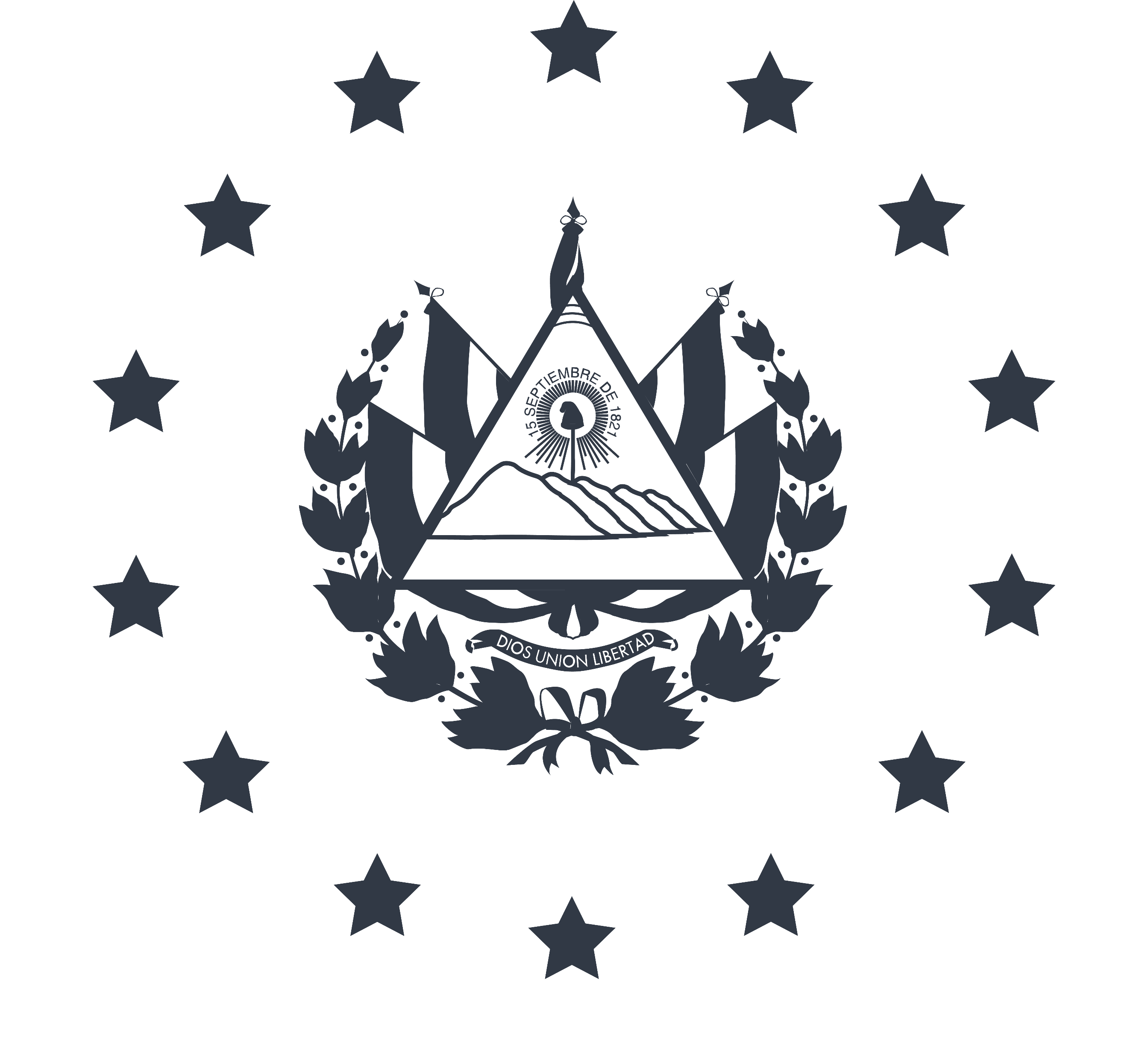 Fuente: Sistema Único de Monitoreo y Evaluación de la Vigilancia del VIH -SUMEVE. Ministerio de Salud- Unidad del Programa de ITS/VIH 
% de embarazadas conocidas por año.
Año 2013 hay 11 embarazadas que no se pudieron ubicar por falta de información.